Конференція учасників освітнього процесу Мисайлівської гімназії
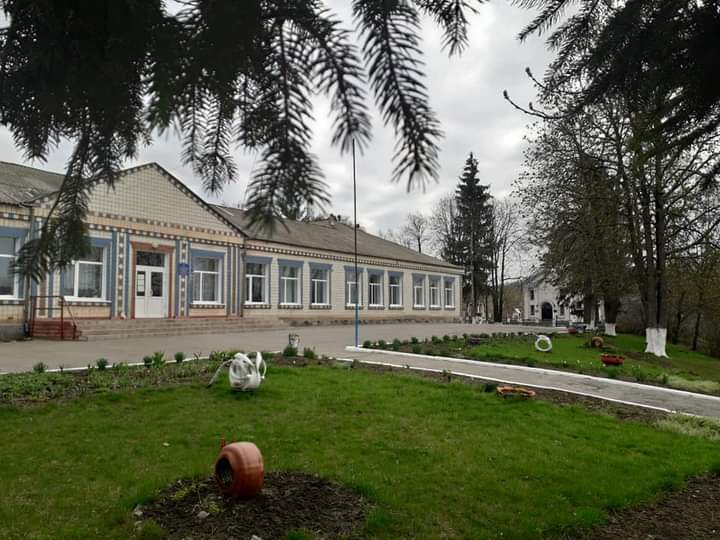 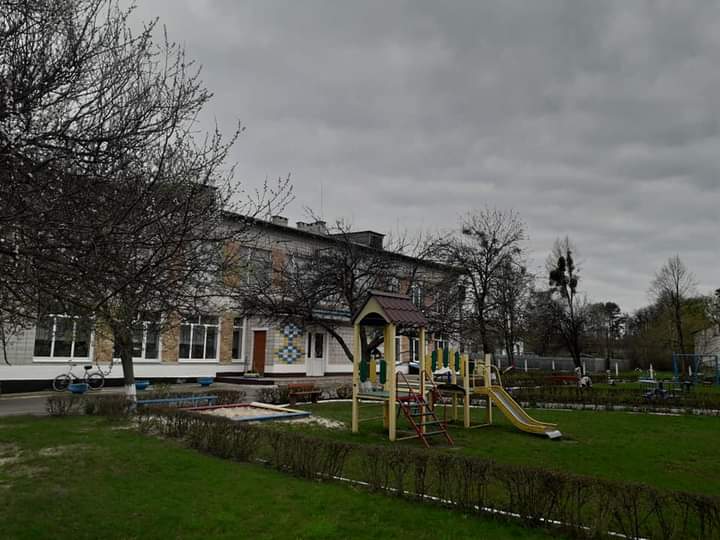 Побудована у 1967 році.Проектна потужність школи - 390 місць.Площа території школи 21 000 м2Має 11 класних кімнат.
Науково-методична тема над якою працюють педагоги  Мисайлівської  гімназії
Від інноваційного змісту освіти через 
педагогічну майстерність учителя 
до формування компетентної 
особистості учня
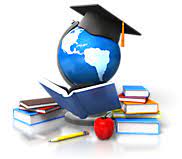 Працівники Мисайлівської гімназії
Кількість працівників,які працюють  у закладі-31Педагогічні працівники-20Обслуговуючий персонал-11
Освітній рівень педагогів:
Вища освіта -19 осіб ;
Середня спеціальна освіта – 1 особа. 
«Спеціаліст вищої категорії» - 13 осіб;
«Спеціаліст І категорії» - 3 особи; 
«Спеціаліст ІІ категорії» -2 особи;
 «Спеціаліст» - 2  особи. 
«Вчитель-методист» - 1 особа. 
«Вихователь-методист» - 1 особа.
 «Старший учитель» - 3 особи.
Професійна спільнота вихователів дитячого садкатема:”Формування підготовленої до життя особистості,яка чітко орієнтується в сучасних реаліях”
Професійна спільнота вчителів початкових класівтема:”Реалізація наскрізних ліній у початковій школі через інтеграцію інноваційних практик в освітнє середовище”
Професійна спільнота вчителів суспільно-гуманітарного циклутема:”Формування компетентностей у школярів через організацію пізнавальної діяльності”
Професійна спільнота вчителів природничо - математичного циклутема:” Формування в учнів предметних компетентностей шляхом розвитку самостійності і пізнавальної діяльності  та  створення умов для самореалізації  й саморозвитку особистості”
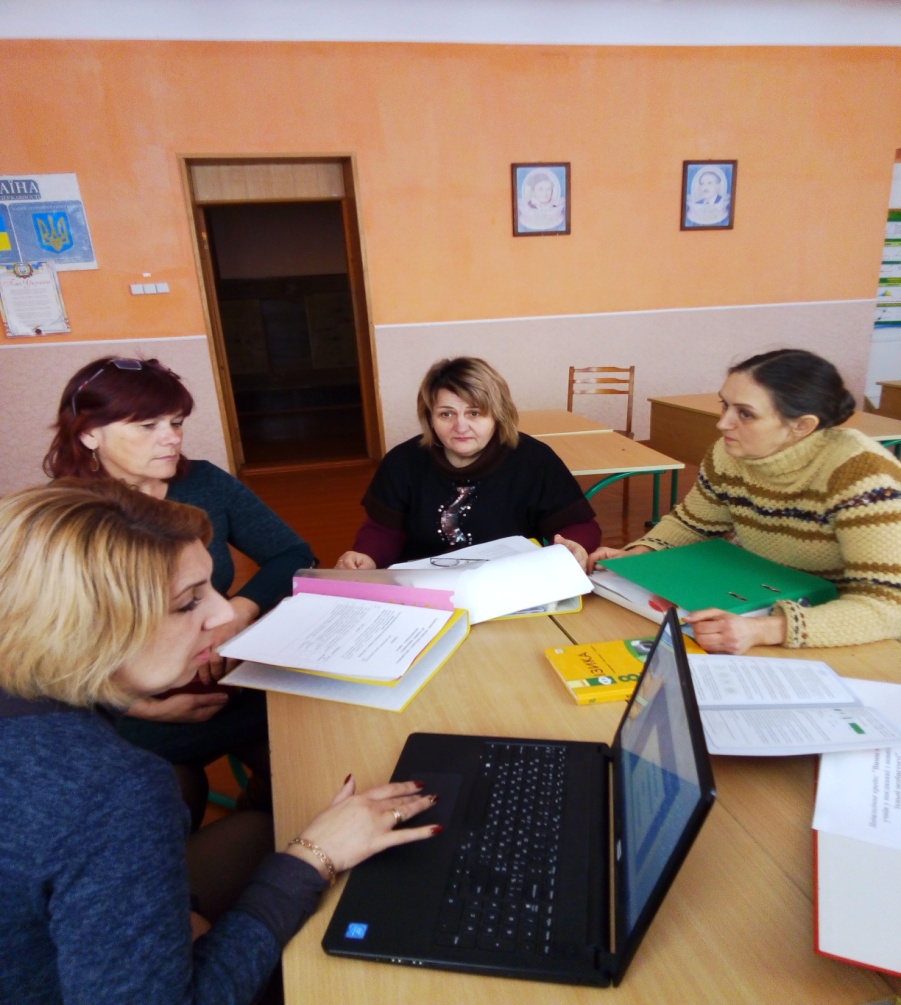 Професійна спільнотакласних керівниківтема:”Роль класних керівників у формуванні компетентної особистості учня сучасними засобами навчання і виховання”
Обласний майстер – класз теми: «Розвиваємо дрібну моторику руки дитини, використовуючи вправи з нетрадиційними матеріалами»керівники: Т.Мазуренко,О.Сосюра
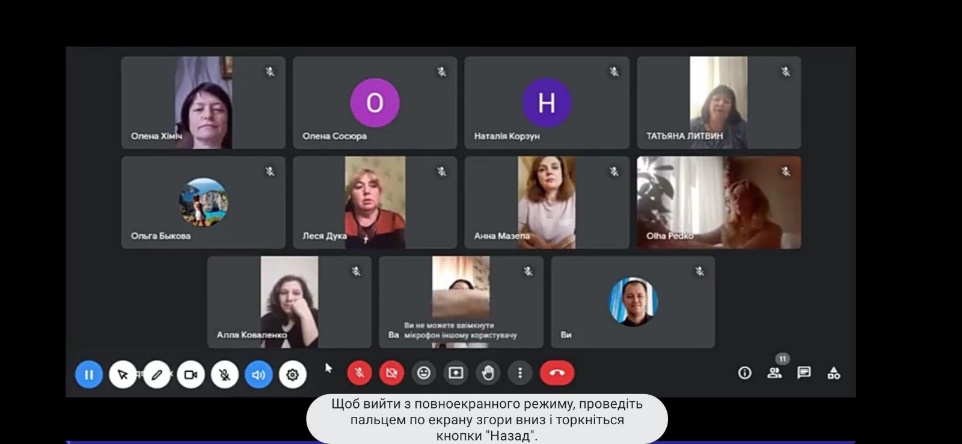 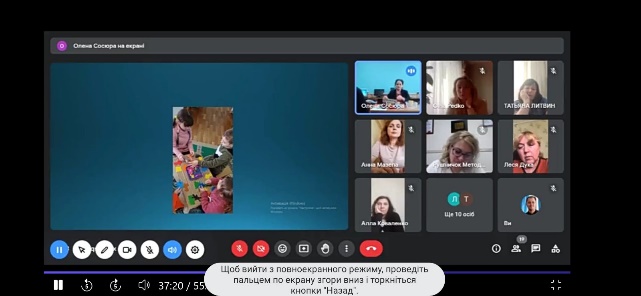 У 2022-2023 навчальному році у Мисайлівській гімназії навчалося
Учнів – початок -104,кінець-101Вихованців в дитячому садочку –31Індивідуальна форма навчання-1 учніІнклюзивна форма навчання-1 ученьВипускники гімназії-8
Переможці  конкурсів  2022 – 2023 н.р.
Переможці ІІ етапу Всеукраїнських учнівських олімпіад з базових дисциплін2022– 2023 н. р.
На особливому  обліку педагогічного колективу перебувають учні:
діти ,батьки яких мобілізовані з 24.02.2022 - 5,
 діти учасників із АТО – 6,
інклюзивна  форма навчання - 1 .
Внутрішньо переміщені-1
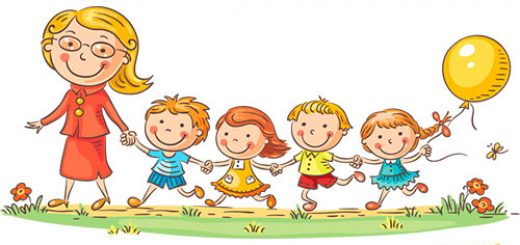 Протягом навчального року було організовано харчування учнів
вартість харчування одного дітодня становив:
Для дітей дошкільного віку (не пільгової категорії та з багатодітних сімей) ,які відвідують заклад дошкільної освіти сільської місцевості – 52 грн.(міський бюджет -31 грн.20 коп.(60%),батьківська плата -20 грн.80 коп.(40%);
учнів пільгових категорій 1 – 9 класів при одноразовому харчуванні – 52 грн
 учнів 1 – 4 класів (не пільгової категорії) при одноразовому харчуванні – 52 грн. (за наявності фінансового ресурсу).
Використані кошти
Наші будні  і свята
Участь у обласній краєзнавчій онлайн- конференції «Київщина козацька»
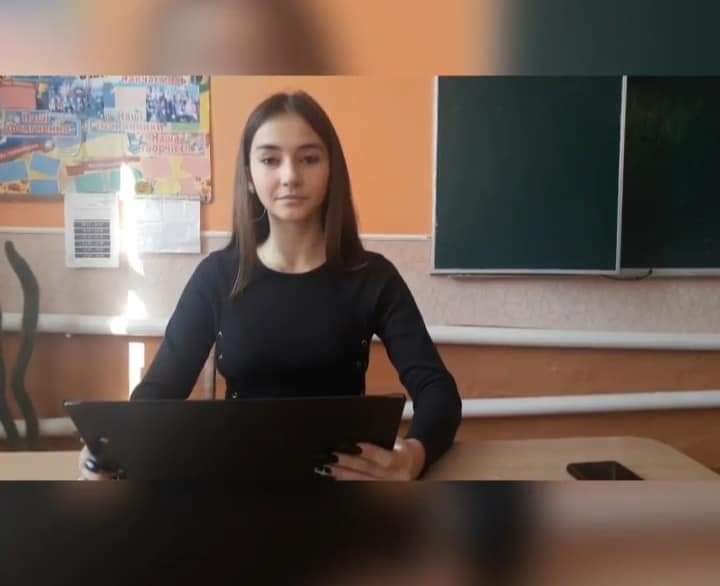 Диктант національної єдності (онлайн)
Міні-вистава до Різдва Христового
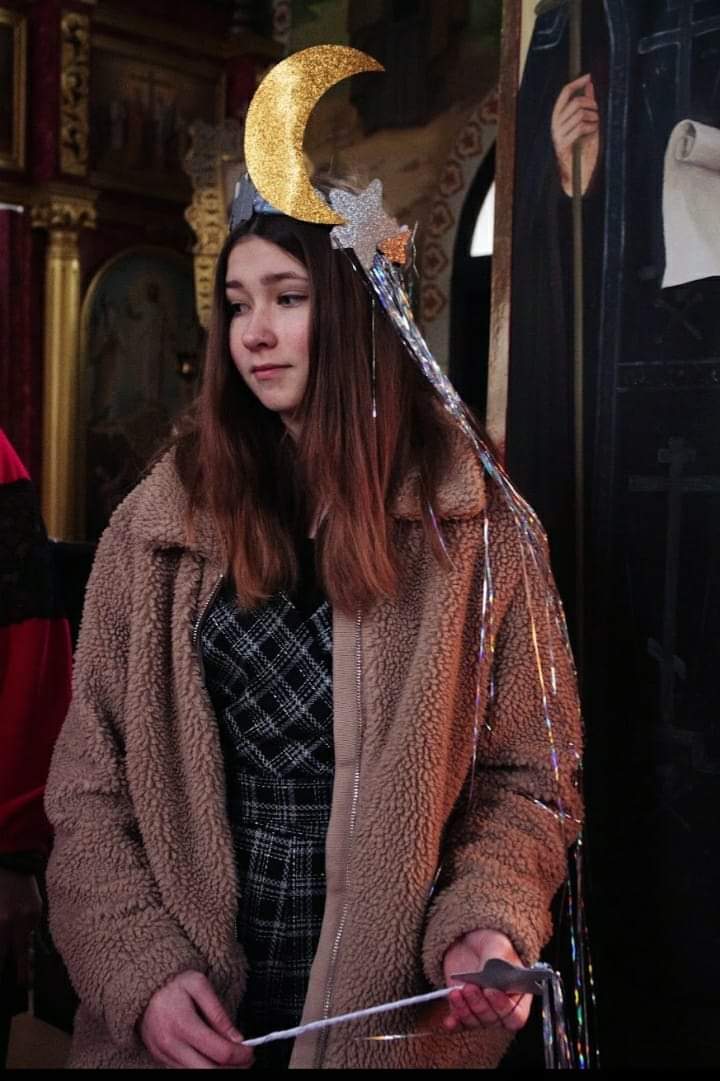 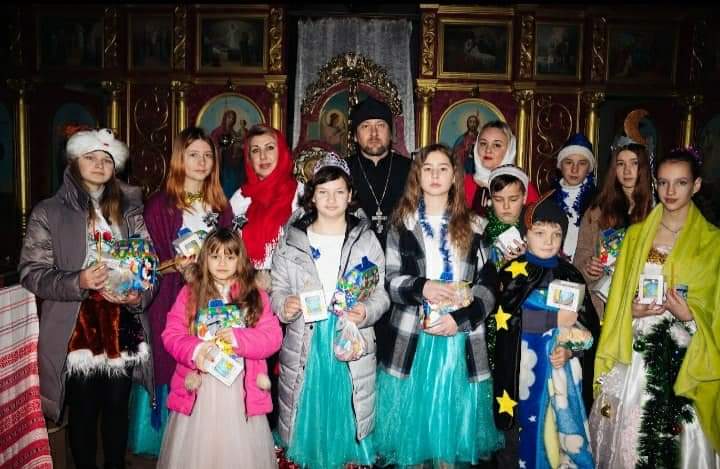 Обереги і окопні свічки для військових
Безпека у житті
Тренінг «Обери майбутнє»
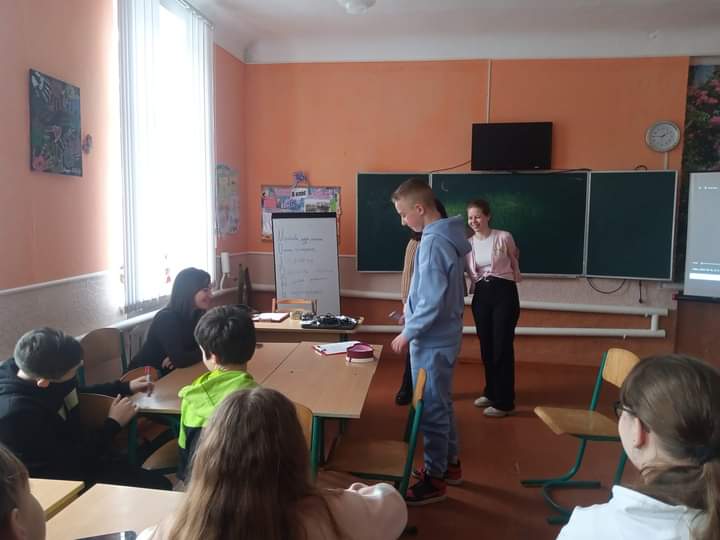 День пам’яті героїв Небесної Сотні
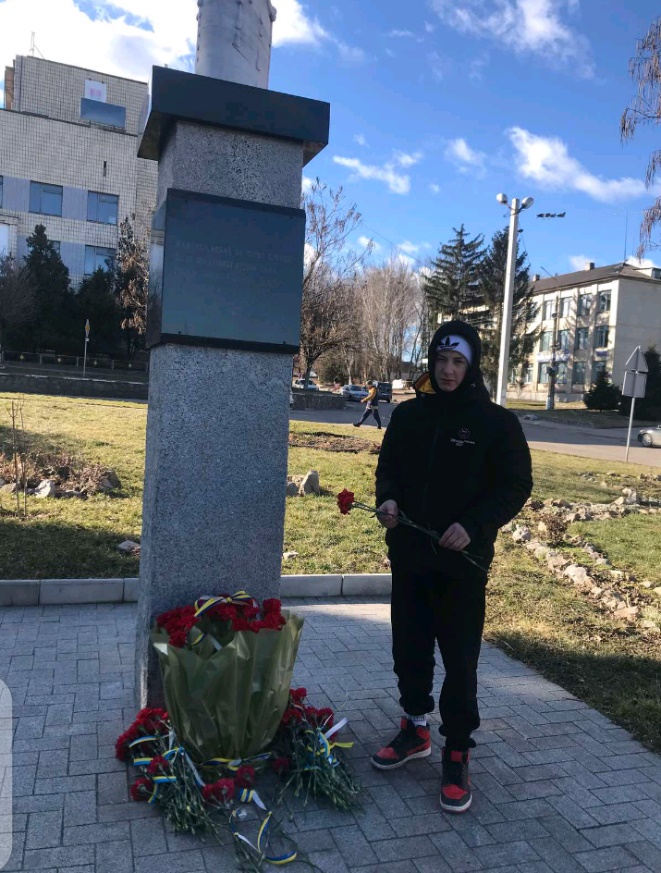 Шевченківські дні
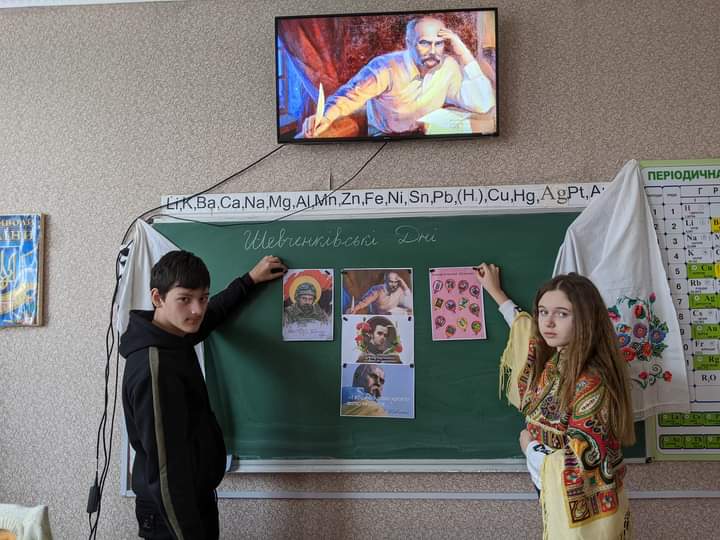 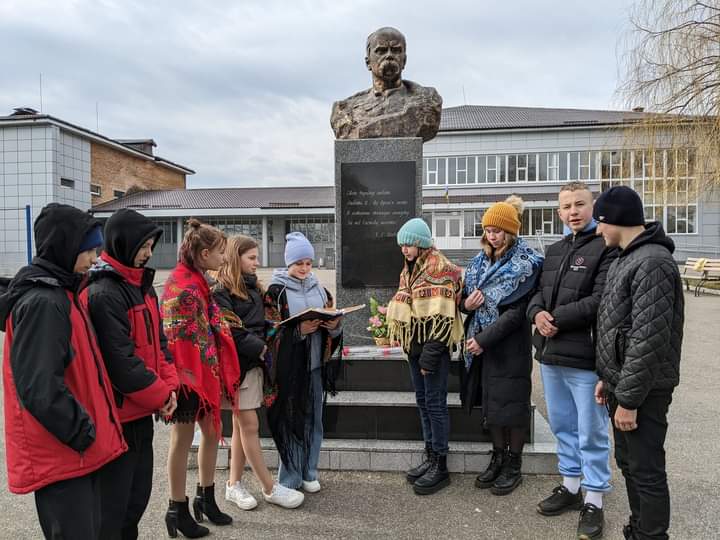 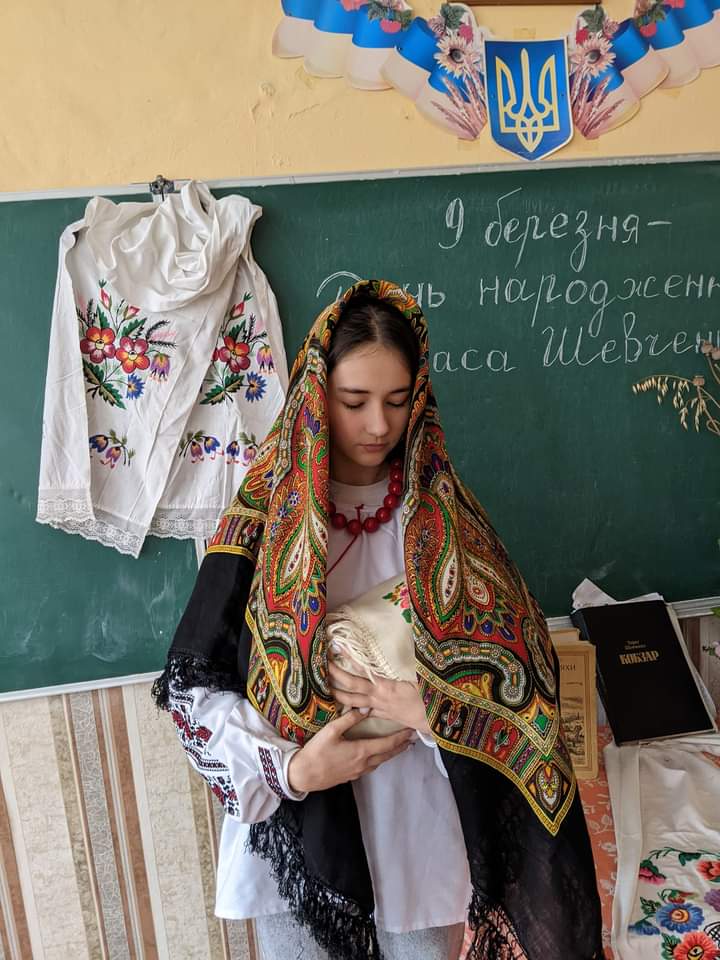 Презентація книги «Тарас Силенко,співець непримиренної України»
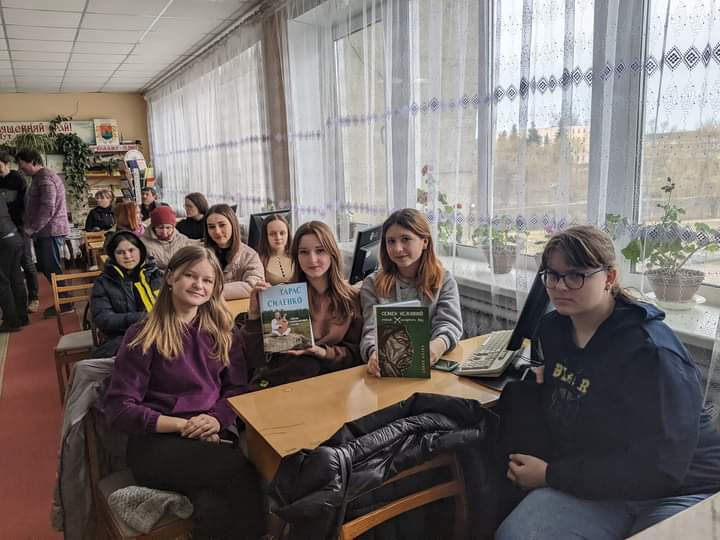 Ярмарка «Купи смаколик-задонать на ЗСУ»
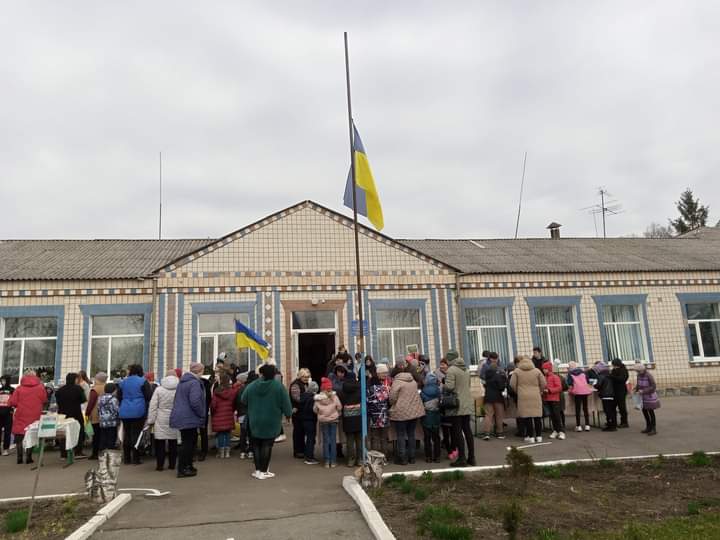 День пам’яті і примирення
День Європи
Вшануванні Дня пам”яті героїв Крут
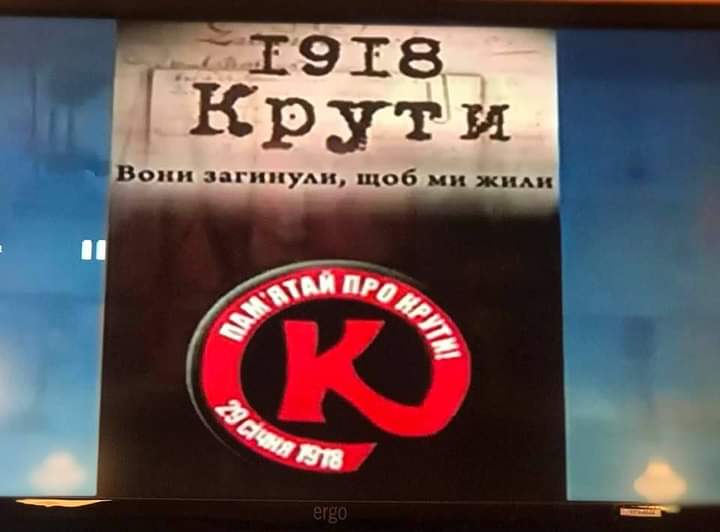 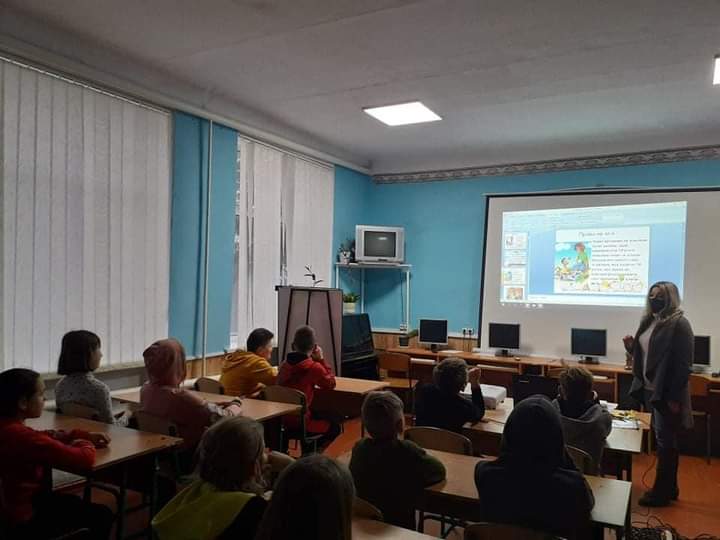 Моторошні дні в історії українського народу.Голодомор 1932-1933 рр
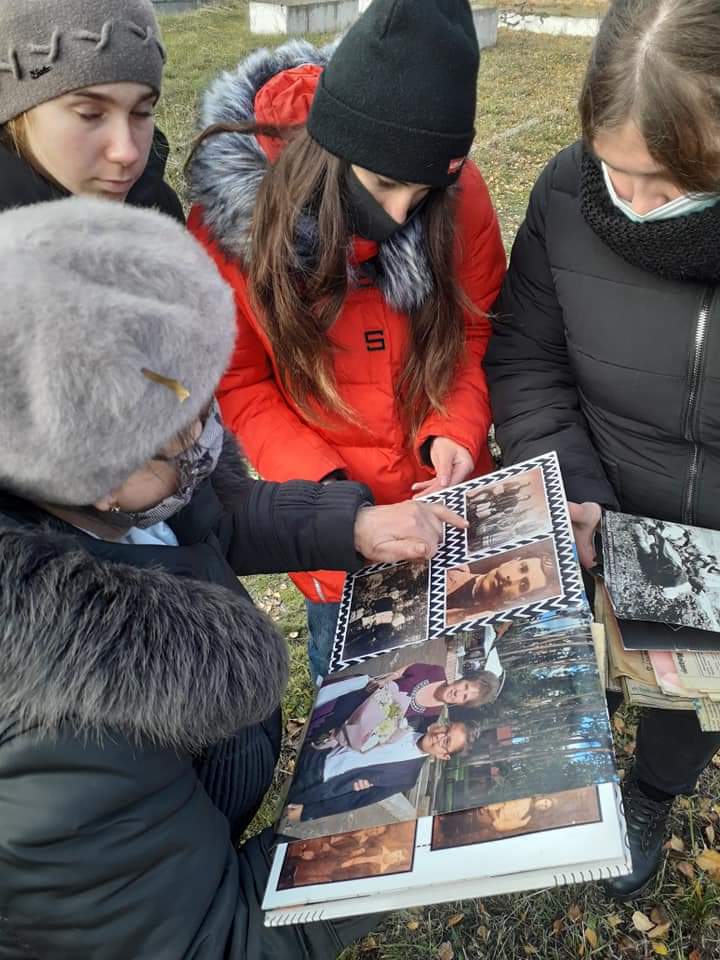 Афганістан болить в моїй душі…
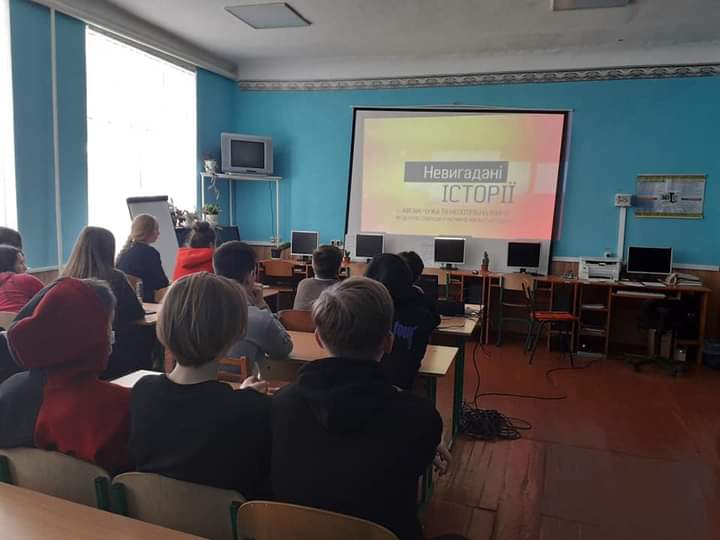 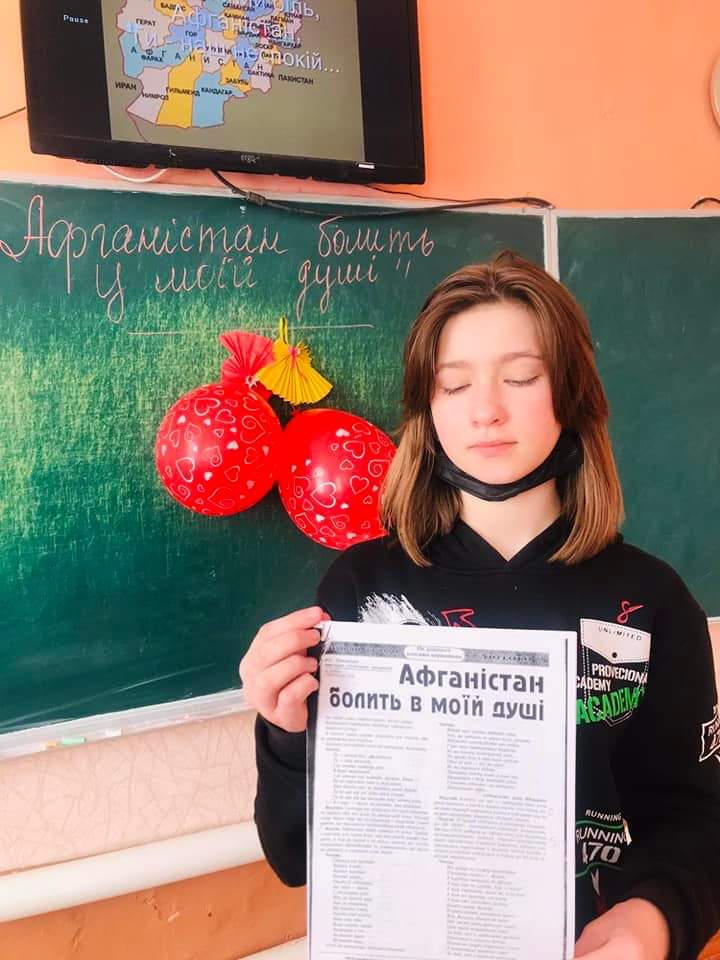 Всеукраїнська акція16 днів  проти насилля
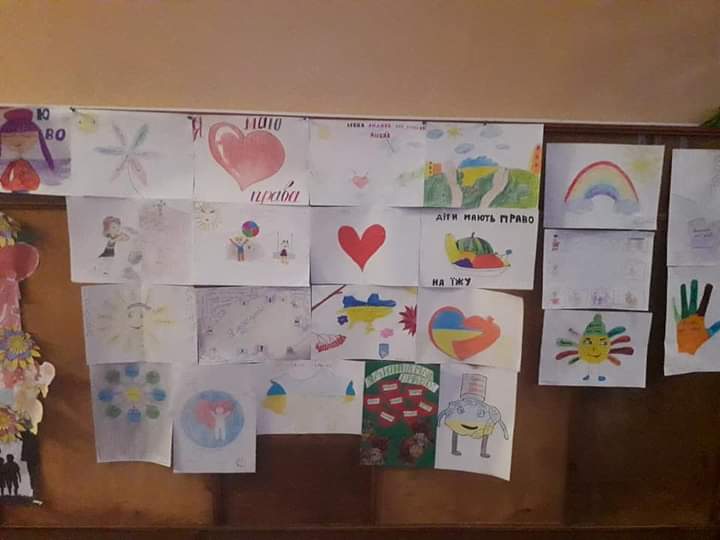 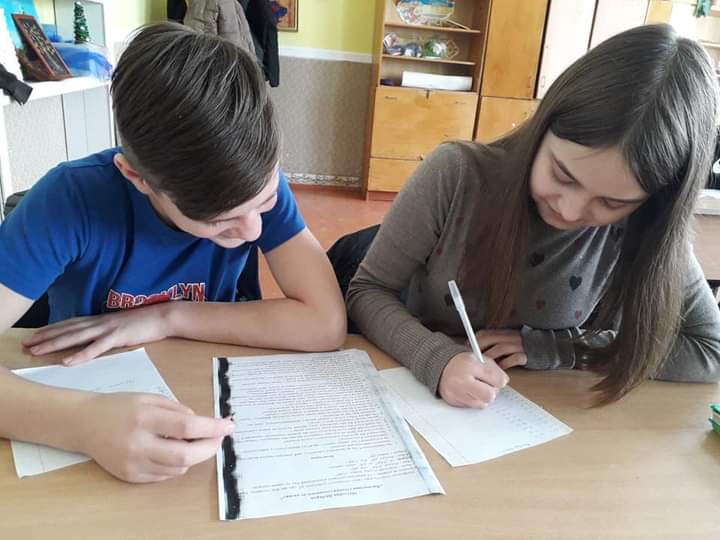 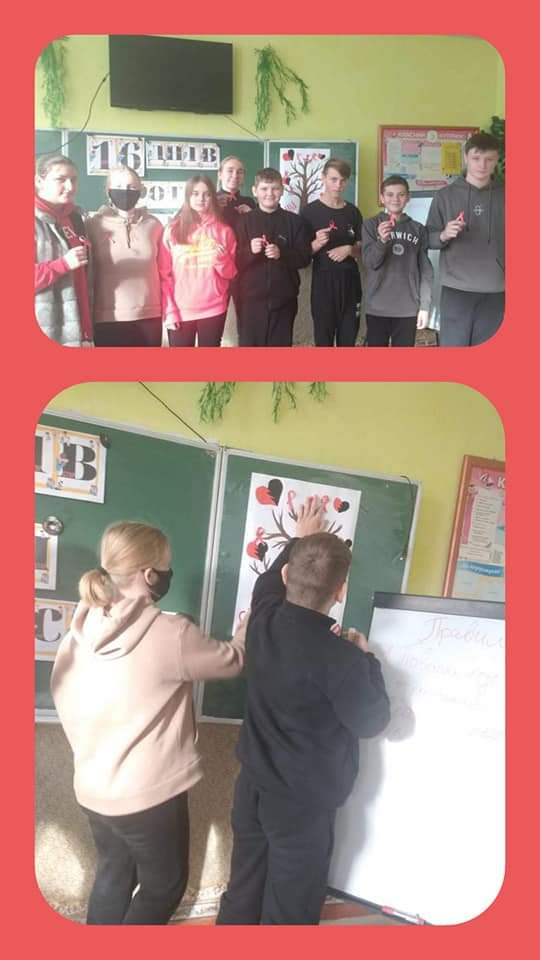 Участь рою “Мисайлівські осавули”у заходах з нагоди відзначення річниці від дня народження Лесі Українки
Міжнародний День Миру
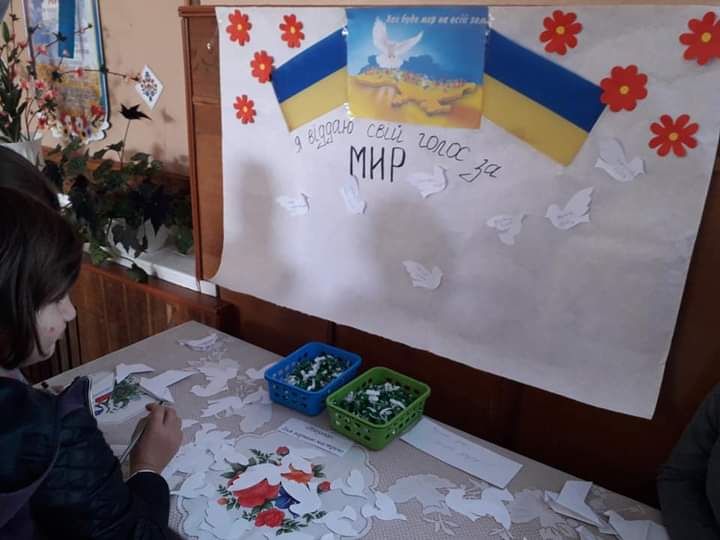 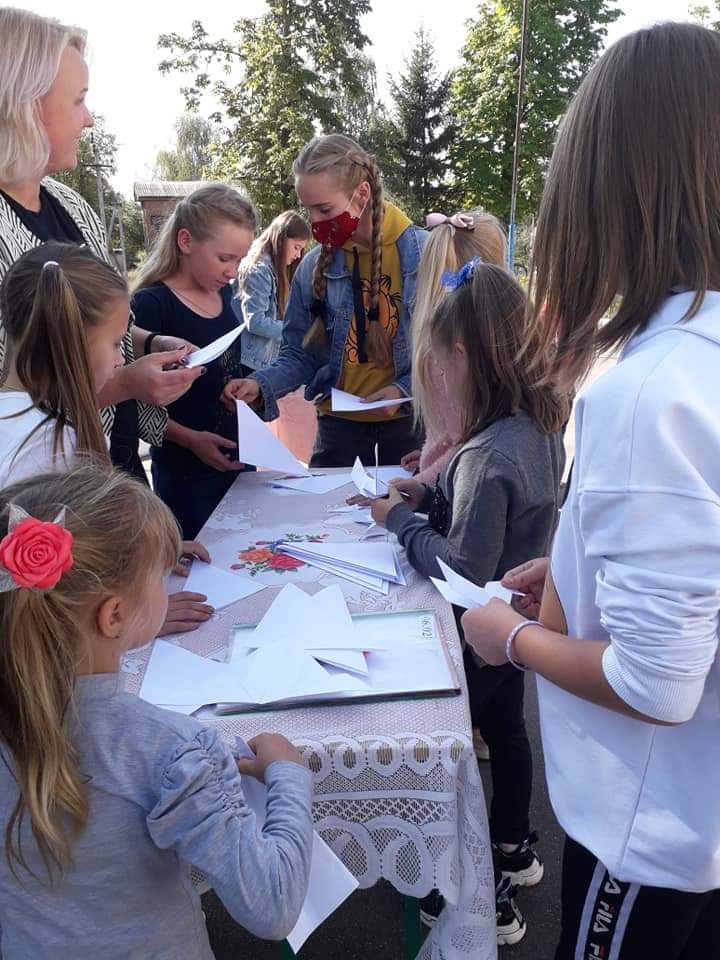 День фізичної культури та спорту
Вшанування Героїв  Небесної сотні
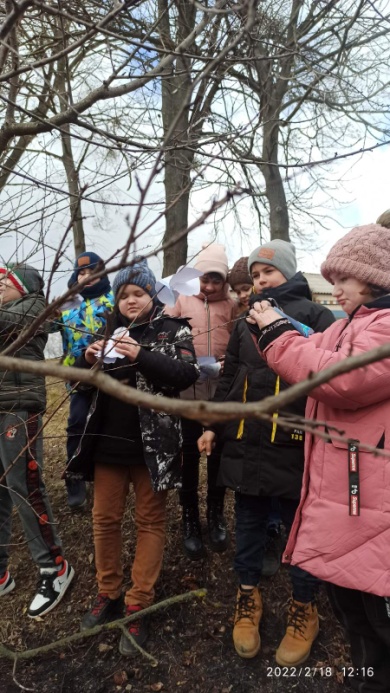 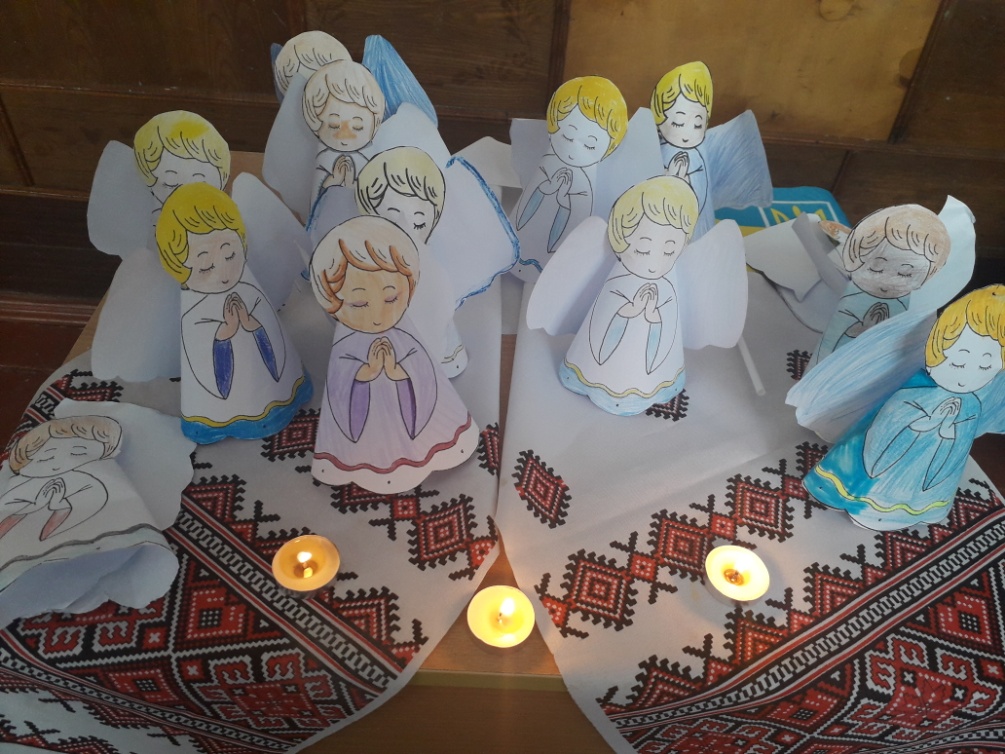 День Соборності України
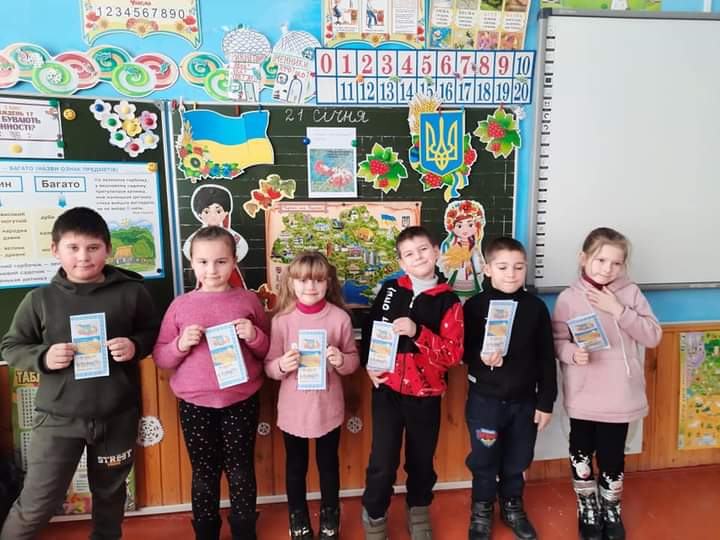 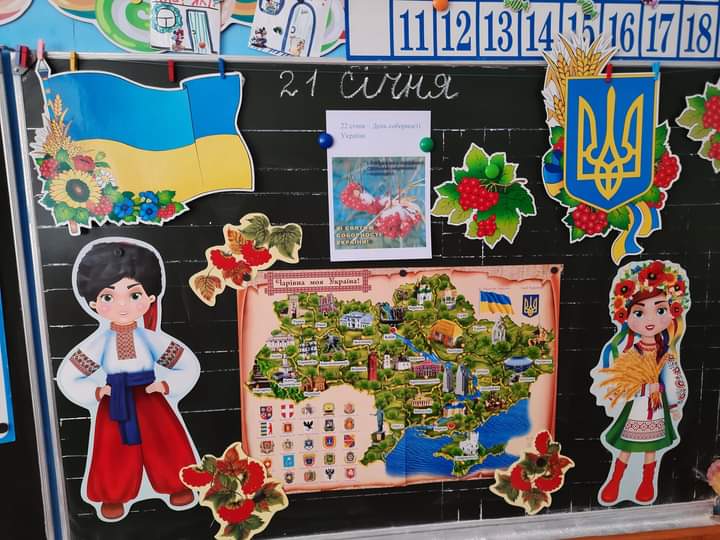 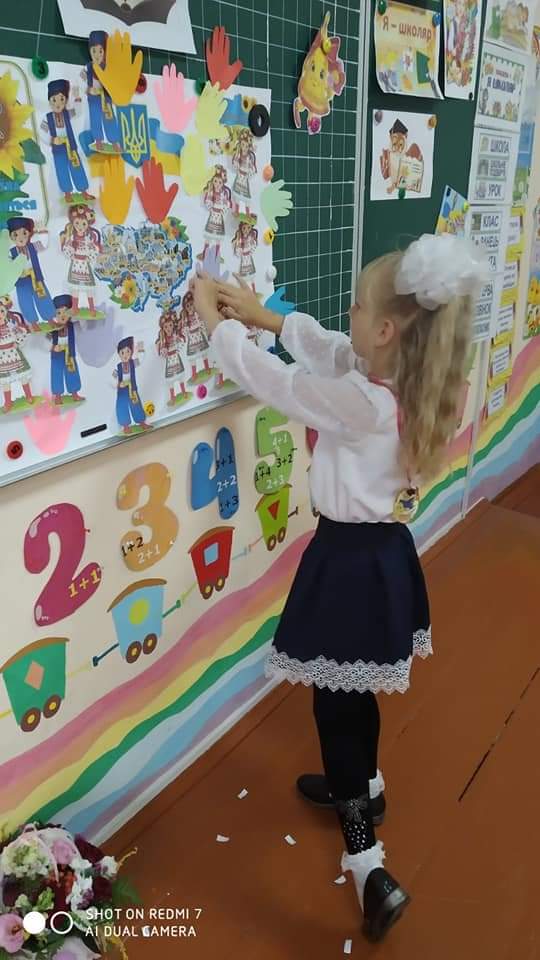 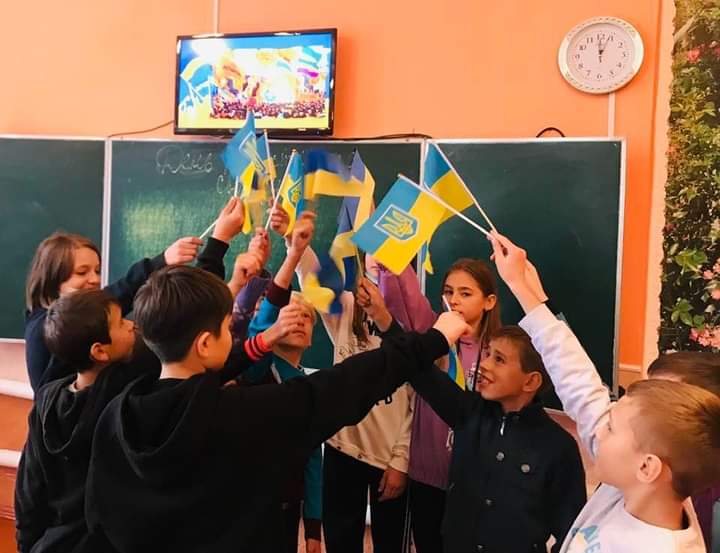 День писемності і мови
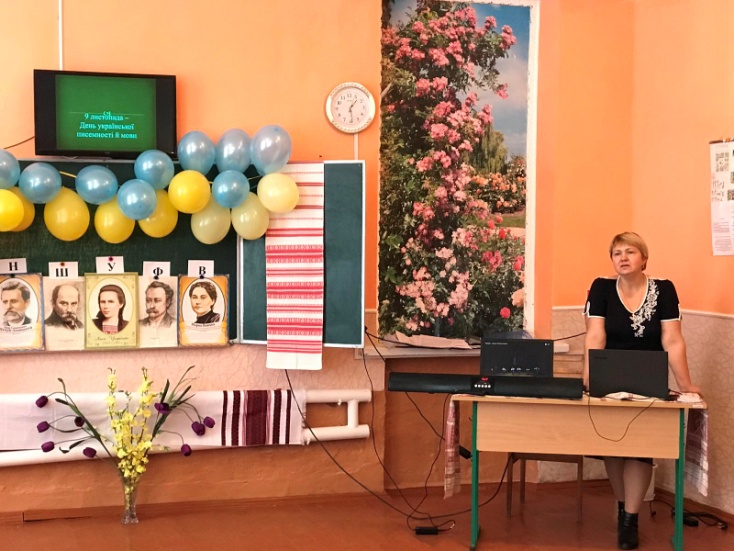 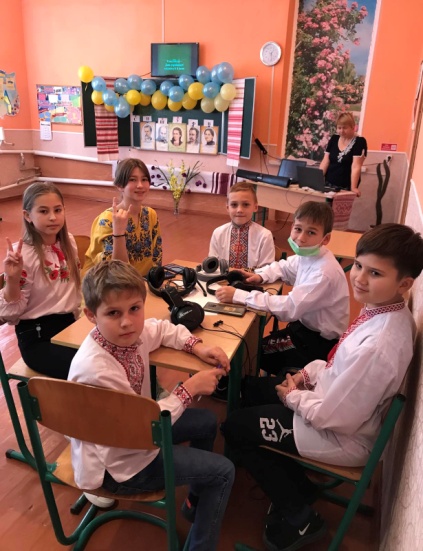 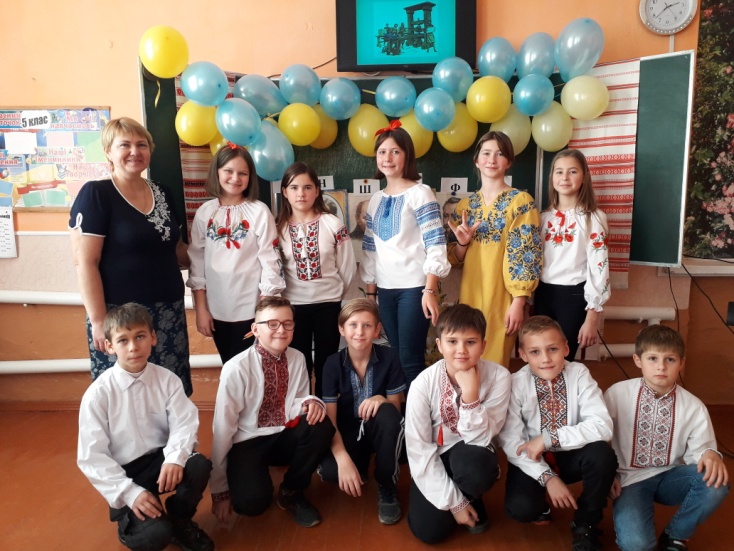 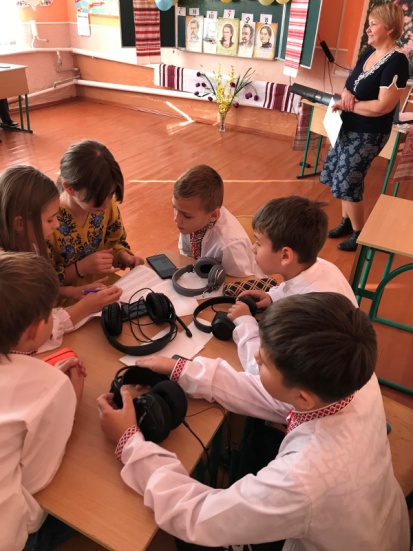 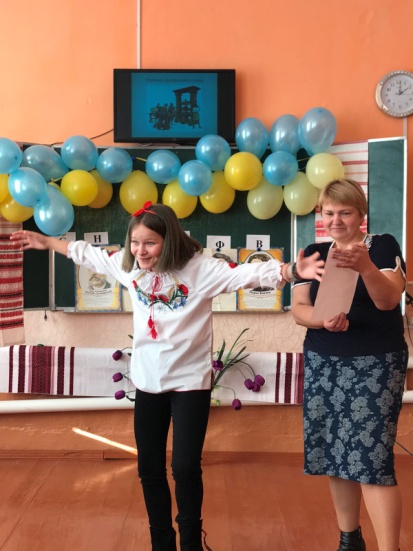 Написання Всеукраїнського радіодиктанту національної єдності
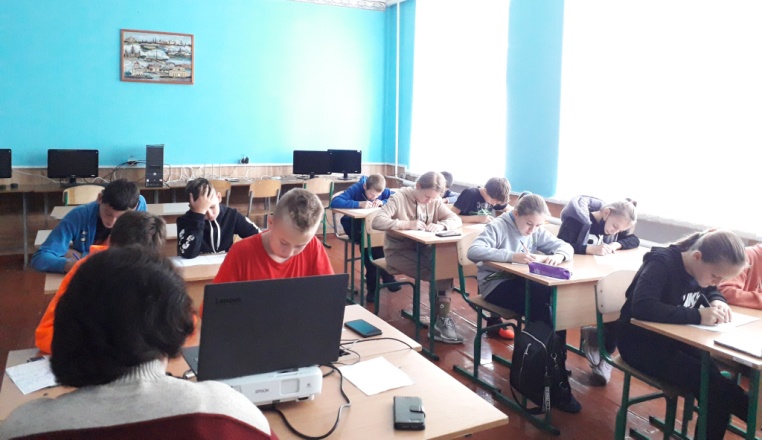 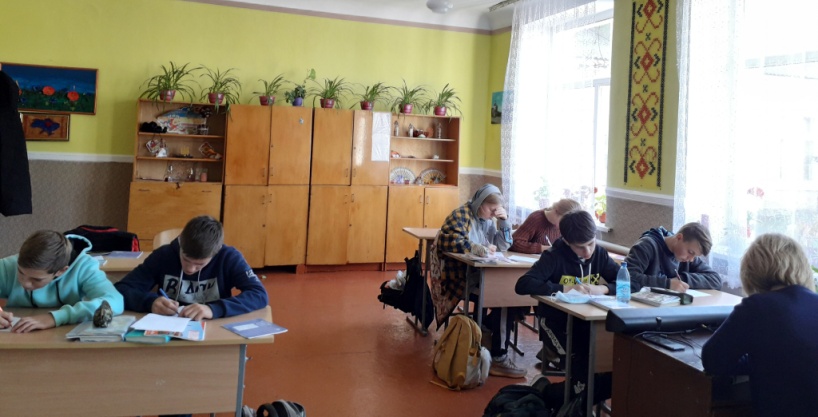 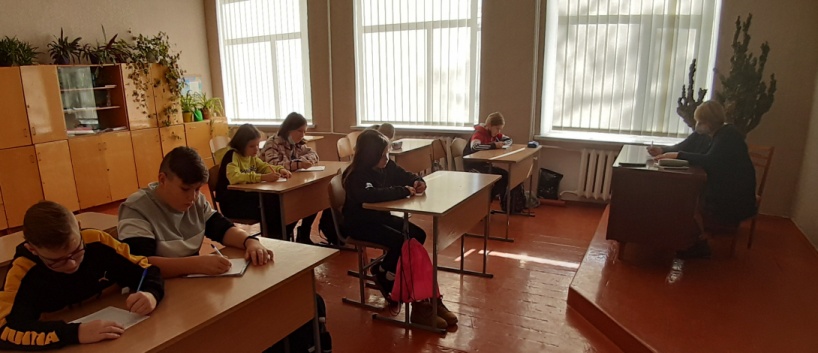 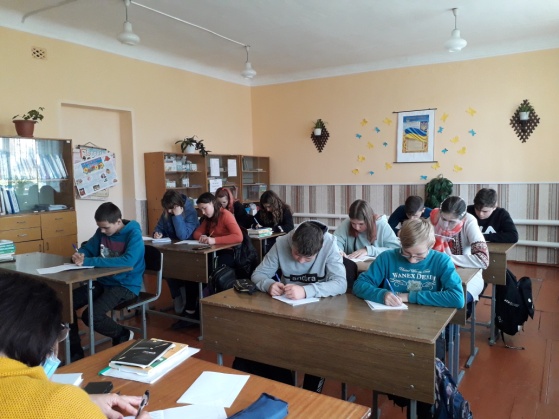 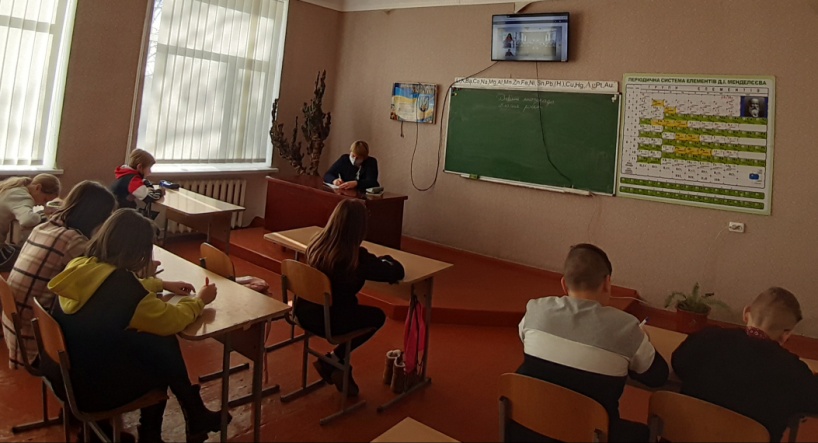 День української хустки
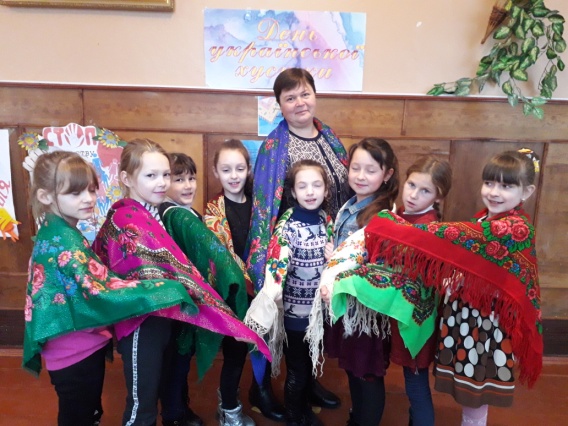 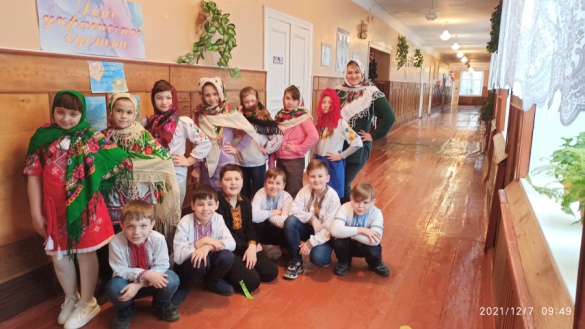 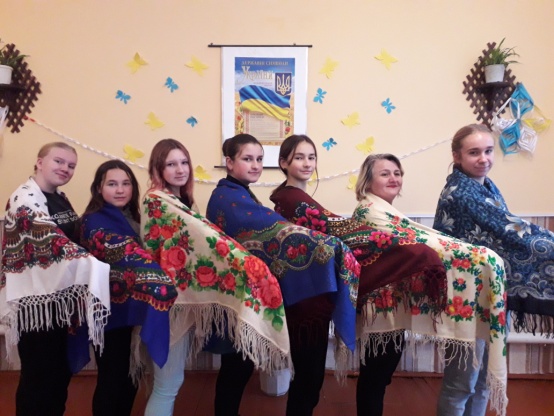 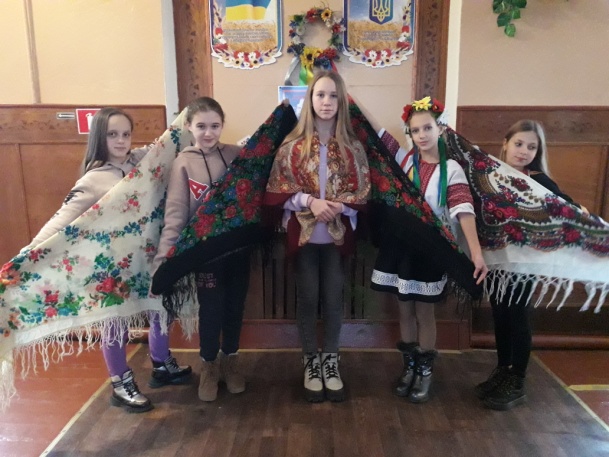 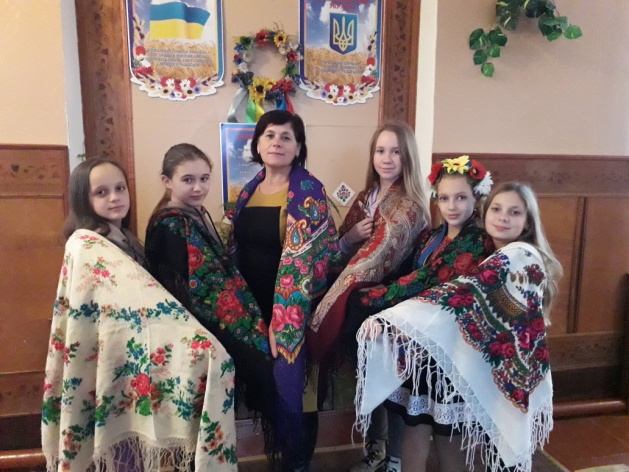 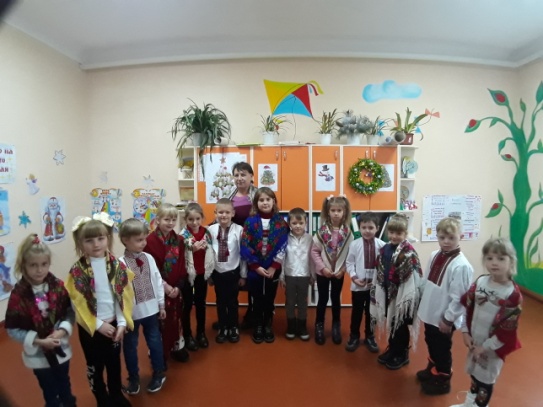 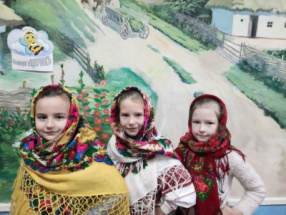 акція “Годівничка”
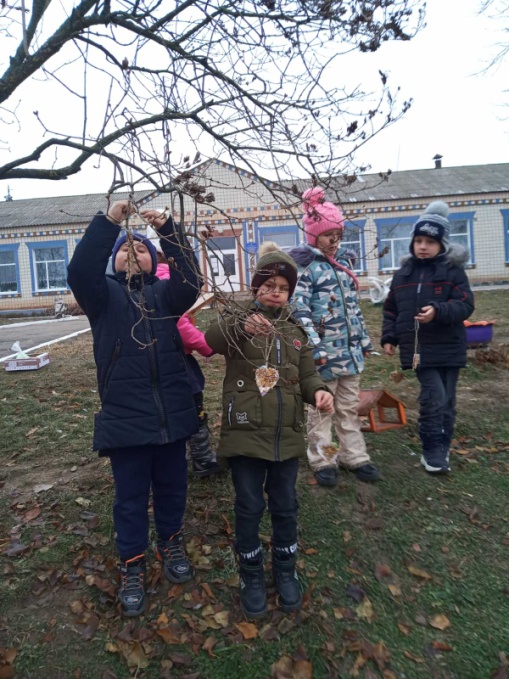 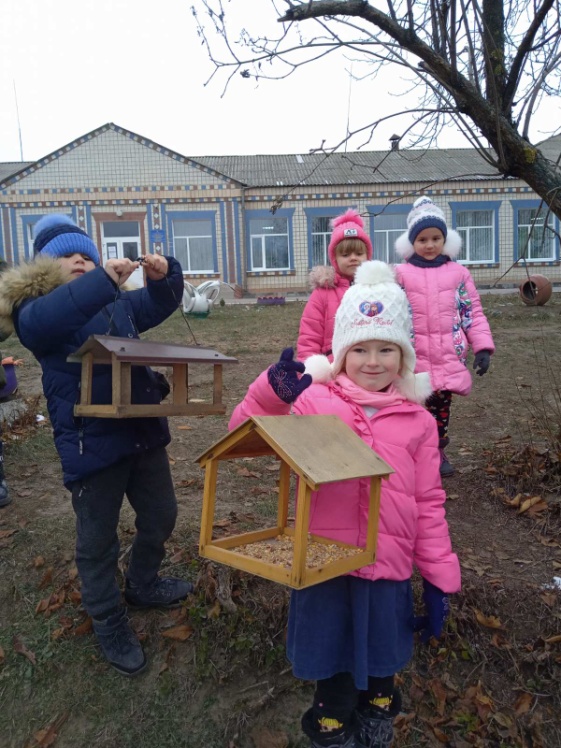 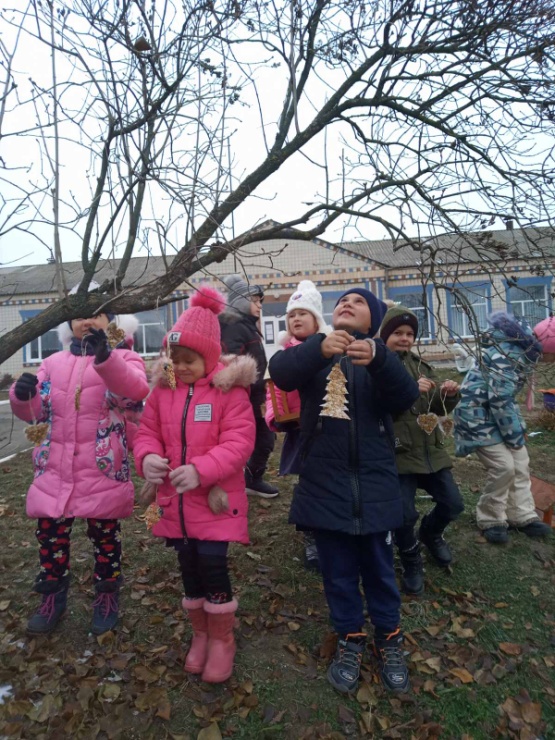 Створення оберегів для захисників України
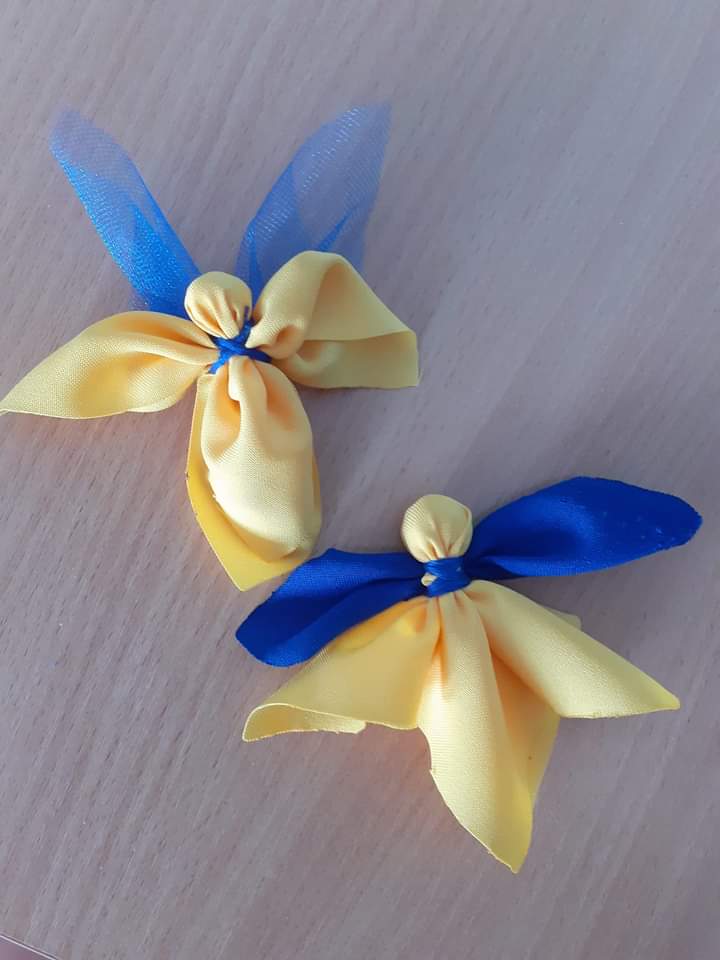 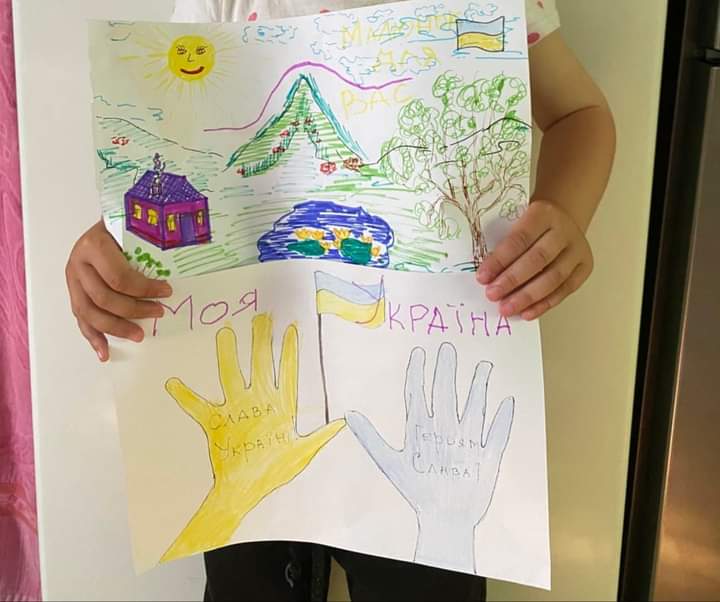 Участь у патріотичному конкурсі Сокіл «Джура»
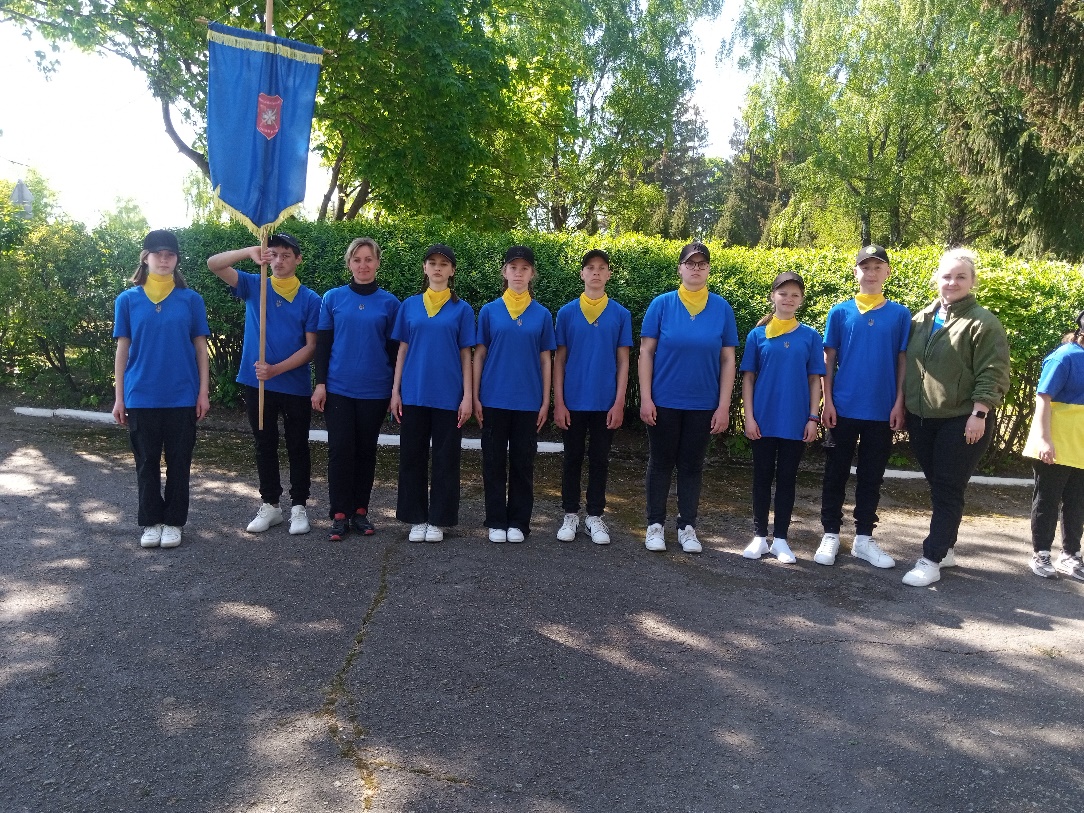 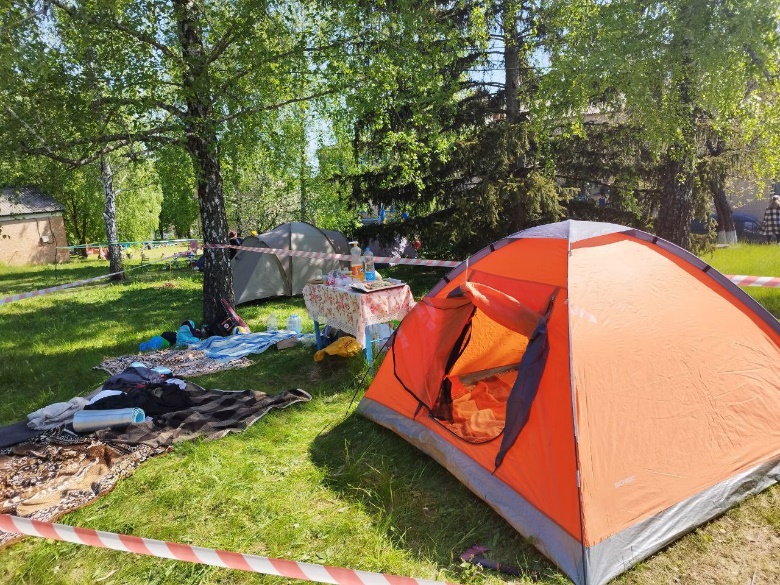 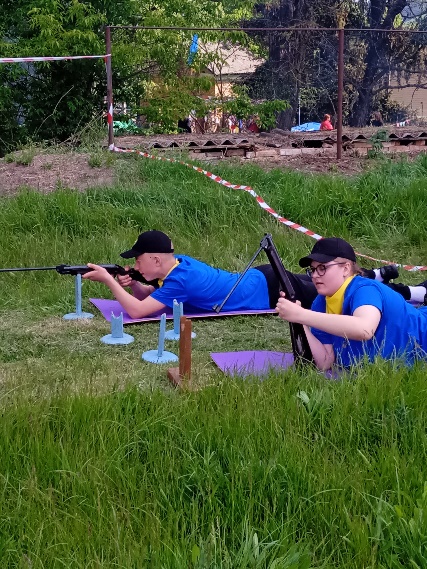 Заняття з природознавства на тему: "Все живе хоче пити"
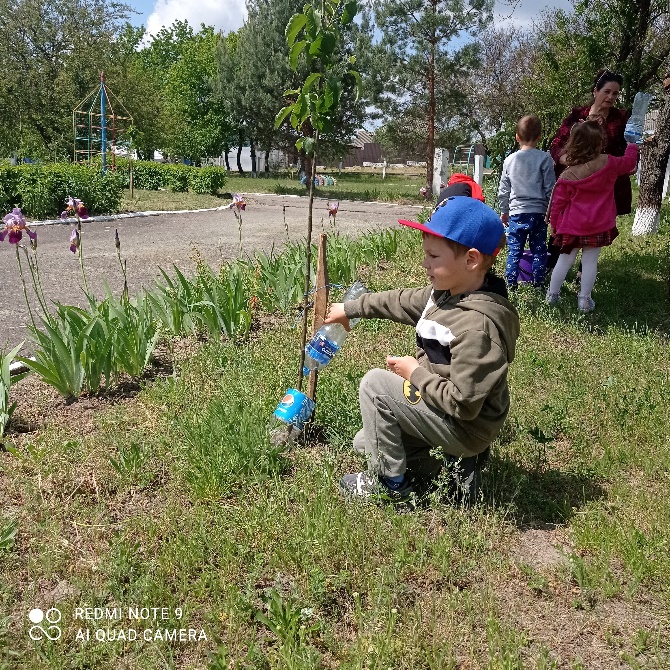 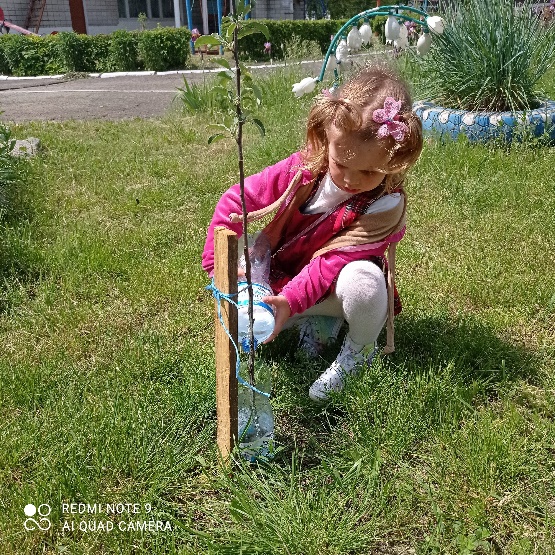 День вишиванки в дитячому садочку
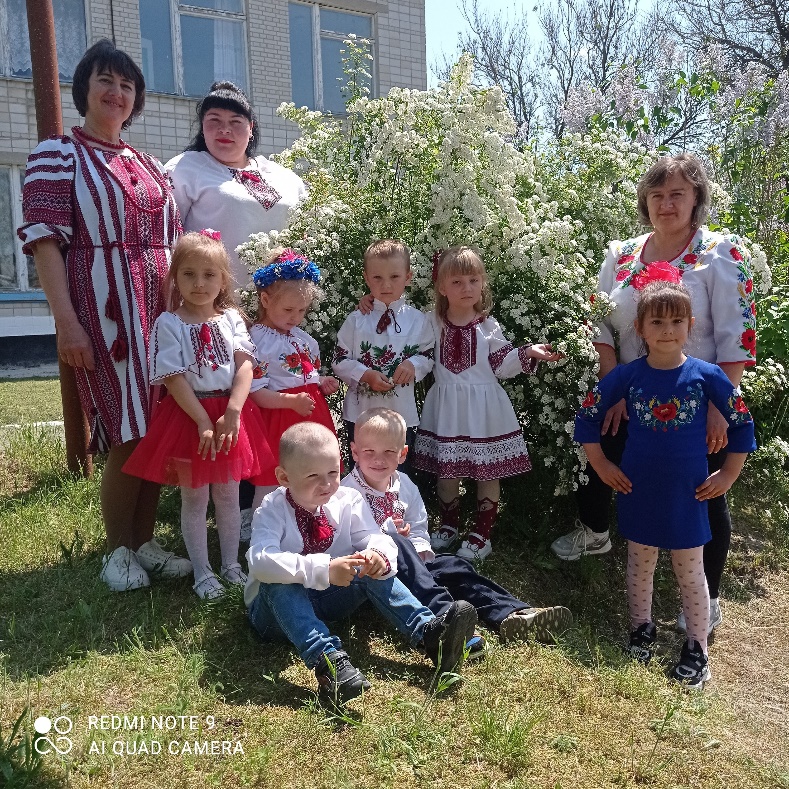 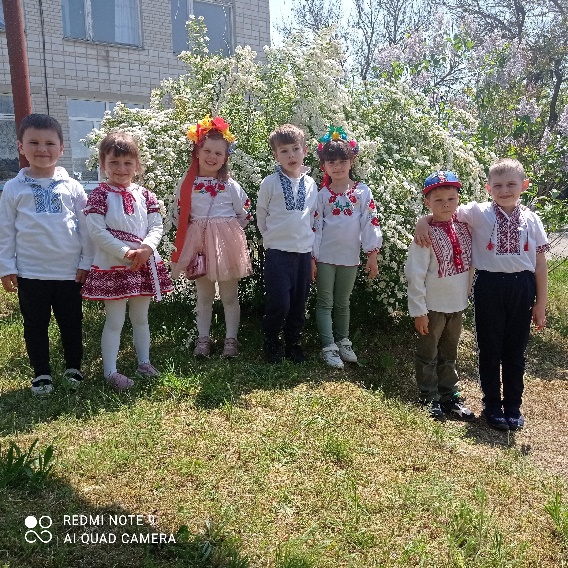 День захисту дітей
День вшанування дітей ,які загинули в наслідок російської агресії
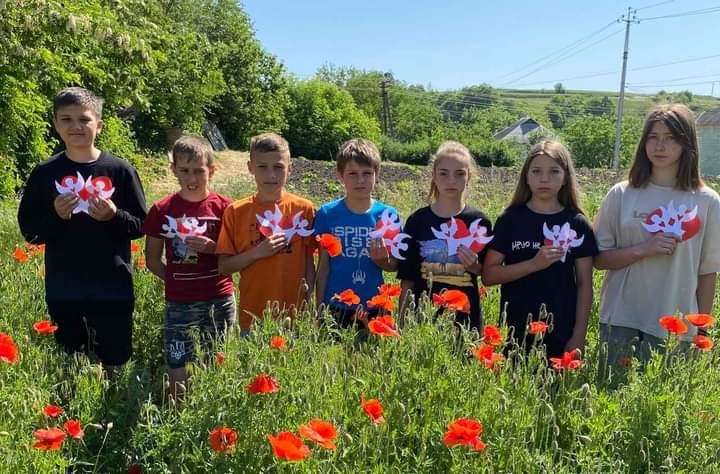 Єдиний урок у класі  безпеки
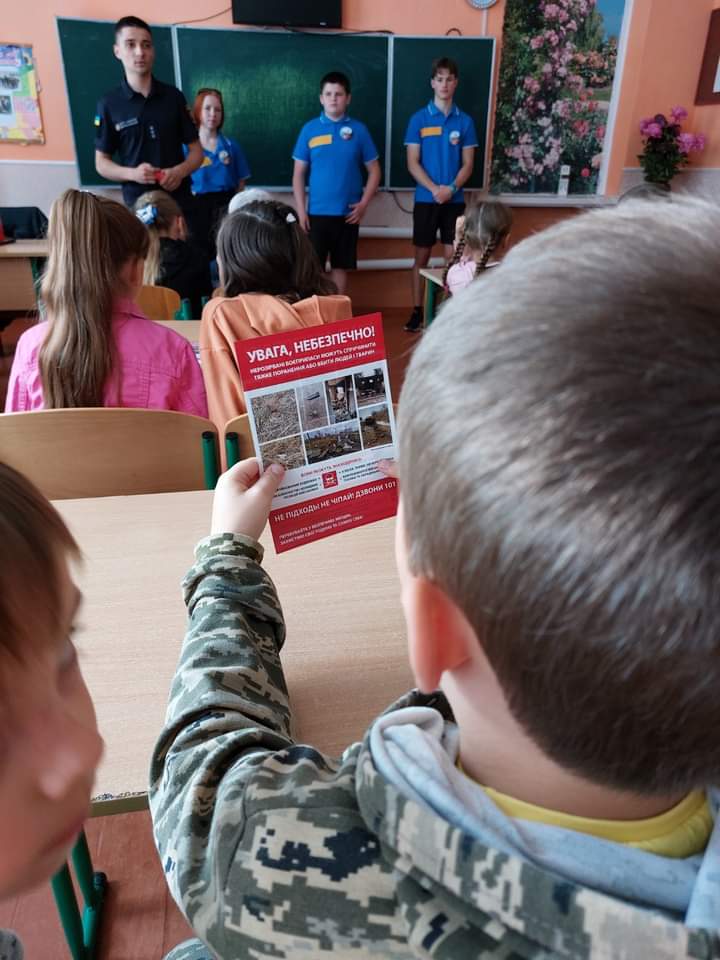 День Героїв України
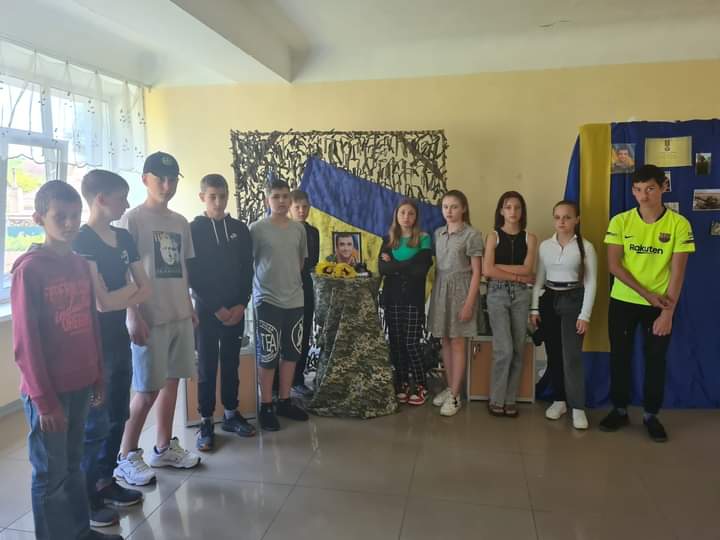 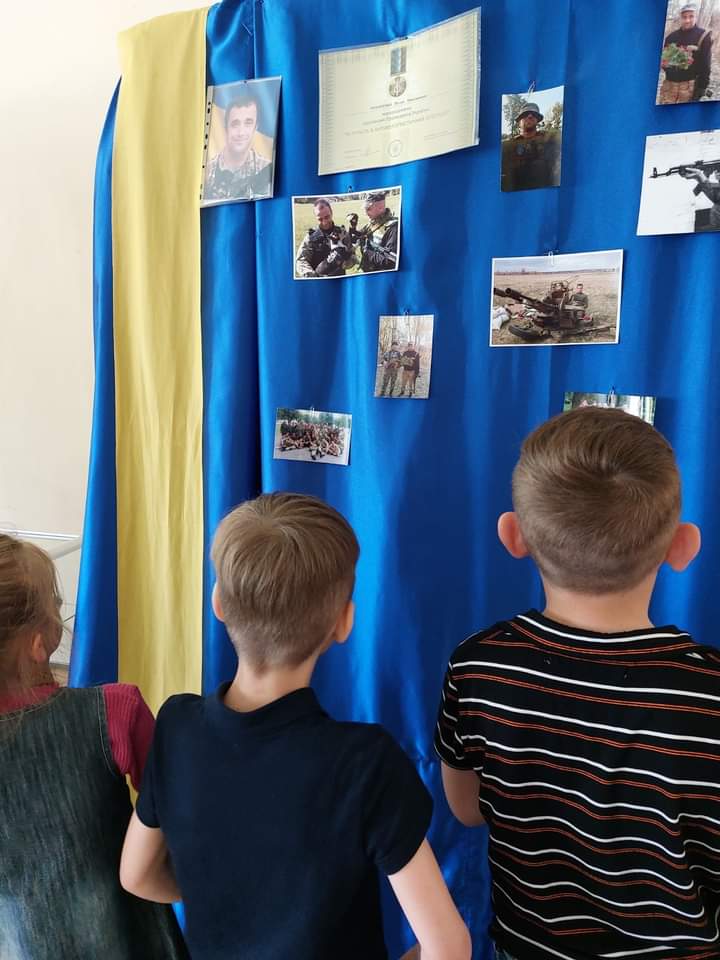 День вишиванки
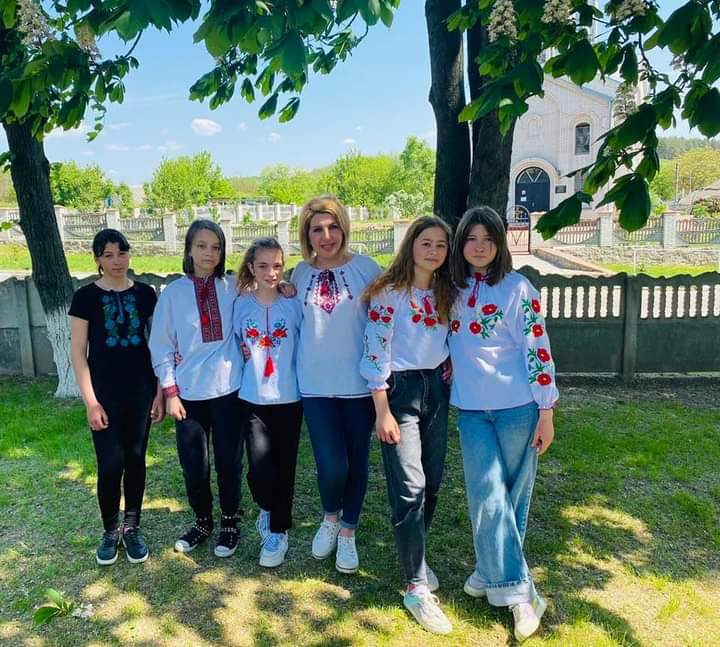 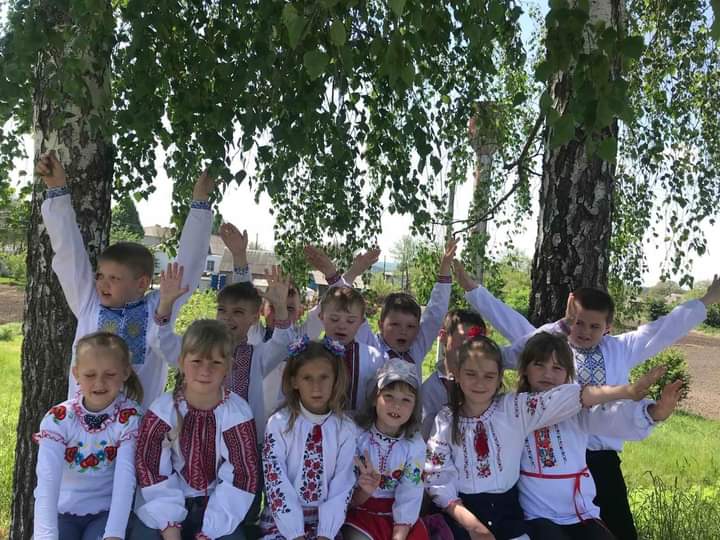 Тиждень безпеки дорожнього руху
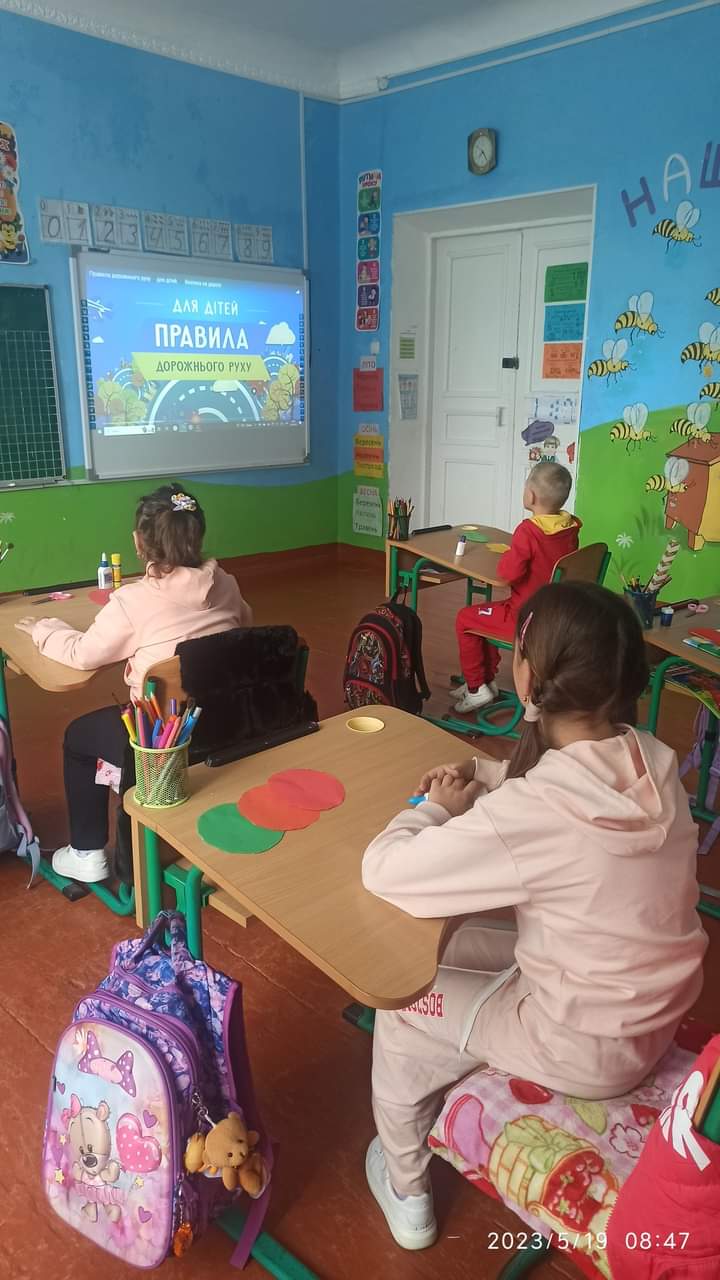 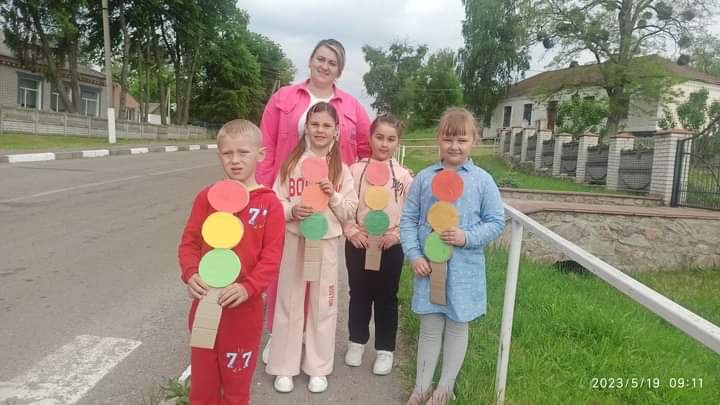 Екскурсія до музею Марка Вовчка
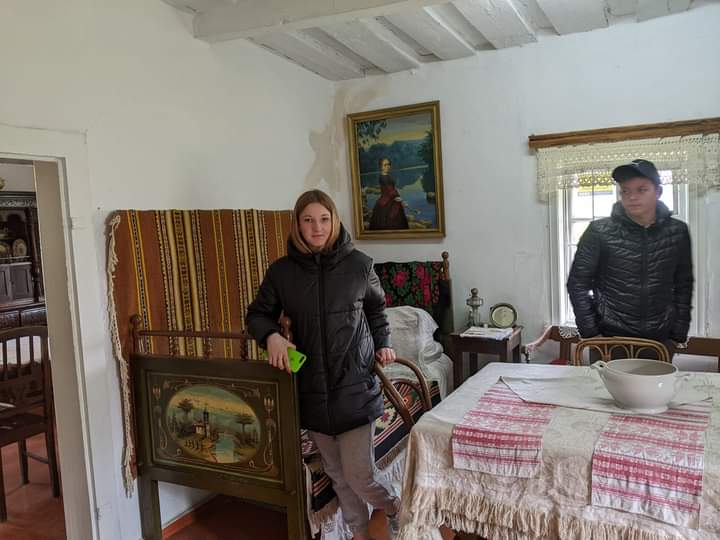 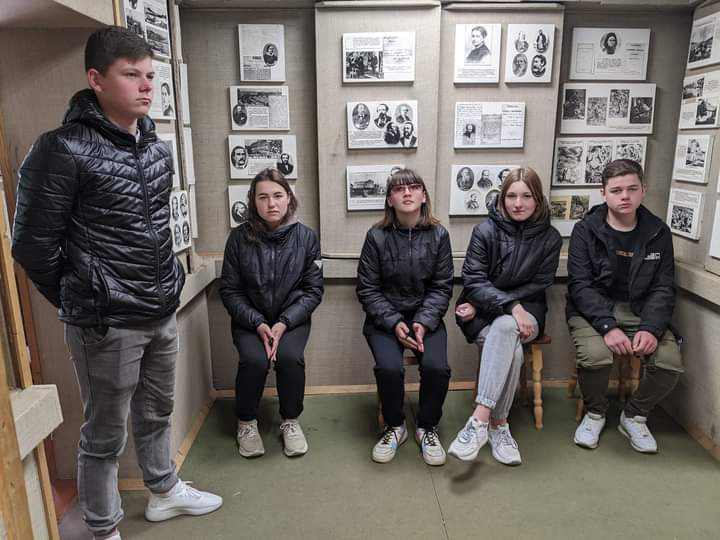 Свято Останнього дзвоника
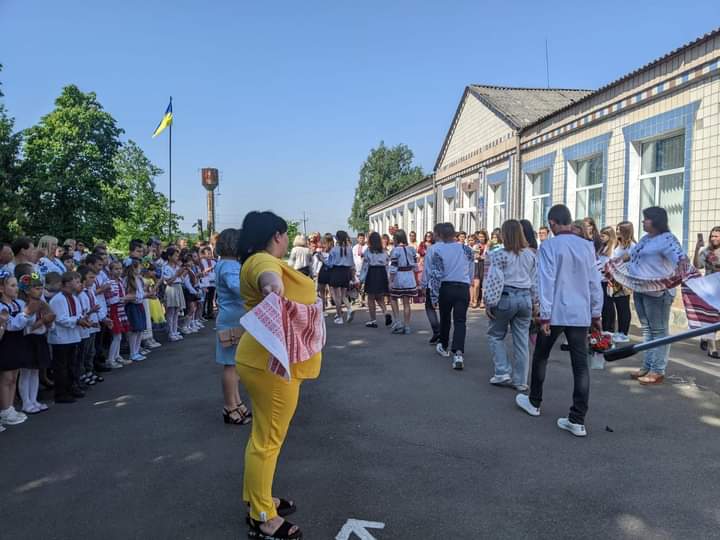 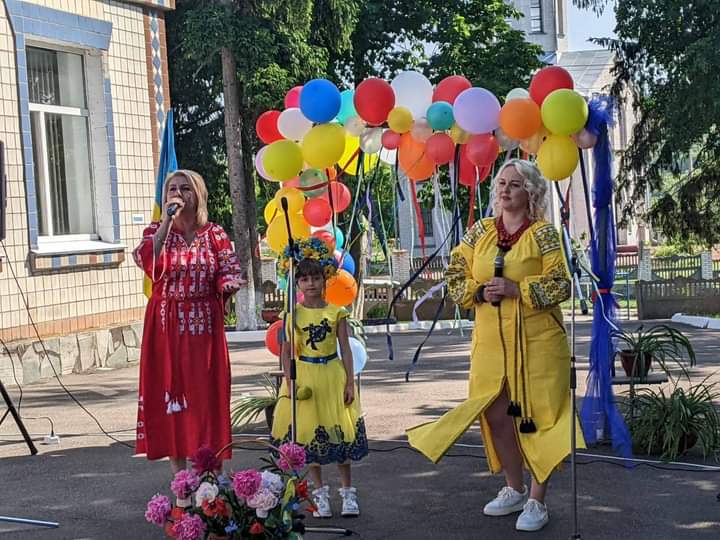 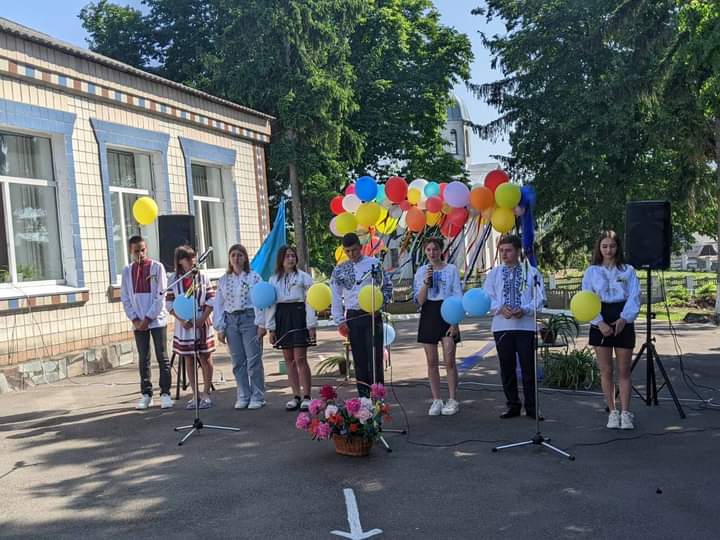 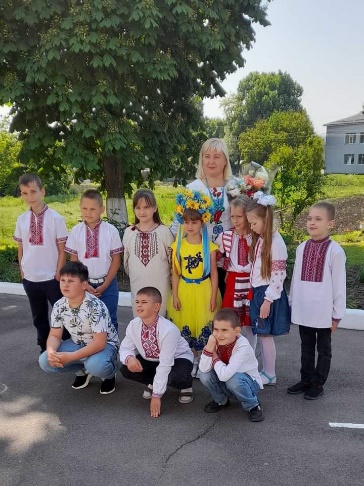 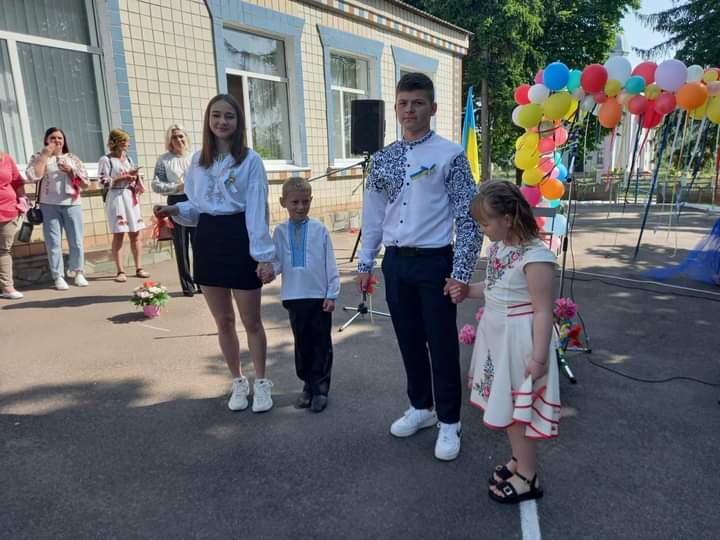